Domeniul de pregătire profesională:  Mecanică
Calificarea profesională:  Mecanic auto/Tinichigiu     
                                             vopsitor auto
Modulul:  M III – Organe de mașini	
Titlul lecției:  Lagăre cu rostogolire – Rulmenții
Clasa:  a IX-a
Autor:  prof. Daniela Borș
Unitatea de învățământ:  Liceul Tehnologic      
                        ,,Alexandru  Ioan Cuza” Bârlad, Vaslui
LAGĂRE CU ROSTOGOLIRE – RULMENȚII
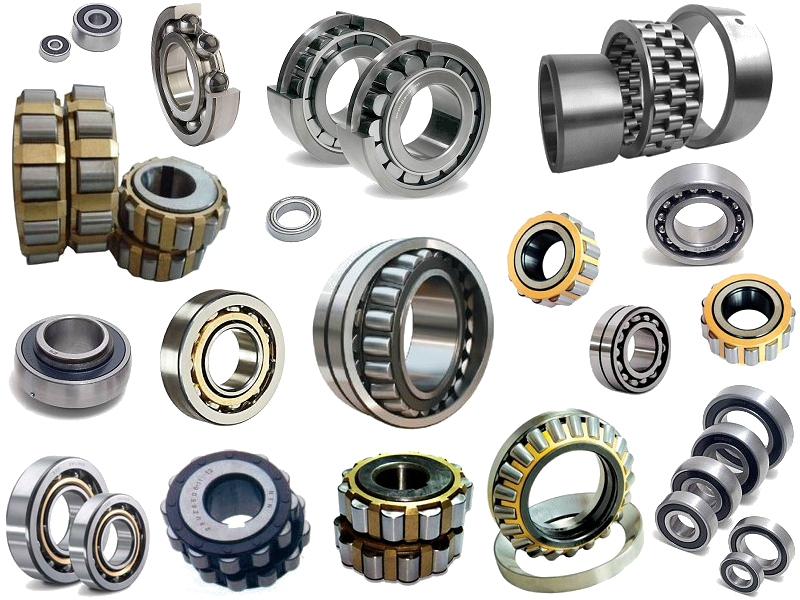 OBIECTIVE URMĂRITE- Definirea rulmenților- Rolul funcțional al rulmenților- Avantajele utilizării rulmenților- Dezavantajele utilizării rulmenților - Clasificarea rulmenților- Părțile componente ale rulmenților- Materiale folosite la fabricarea rulmenților- Domenii de utilizare pentru rulmenți
DEFINIȚIE – Rulmenții sunt lagăre care au în construcție un cuzinet de formă specială	ROLUL FUNCȚIONAL  -  Mișcarea relativă dintre fus și lagăr se realizează prinrostogolirea unor corpuri interpuse între aceste suprafețe, care intra în componențarulmentului
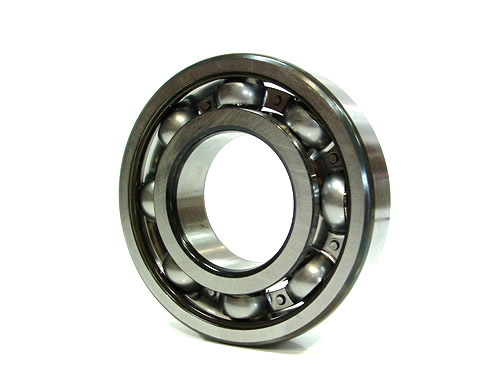 AVANTAJELE  UTILIZĂRII                           RULMENȚILOR- frecare mică- uzare și încălzire reduse- consum mic de lubrifiant- jocuri radiale reduse- rigiditate mare- înlocuire ușoară
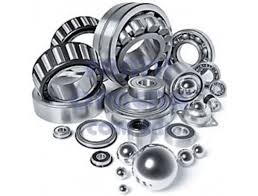 DEZAVANTAJELE  UTILIZĂRII                                      RULMENȚILOR- greutate mai mare- durabilitate redusă la turații mari- în cazul frecării uscate apare un moment de     frecare intensă- funcționare mai putin silențioasă- tehnologie de lucru mai pretențioasă și cost mai    ridicat
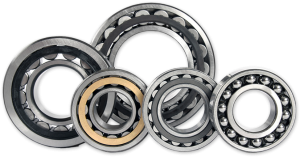 CLASIFICAREA RULMENȚILOR 1. în funcție de forțele principale pe care le preiau	- rulmenți radiali - a	- rulmenți axiali - b	- rulmenți radiali- axiali – c          a                        b                              c
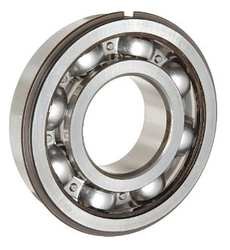 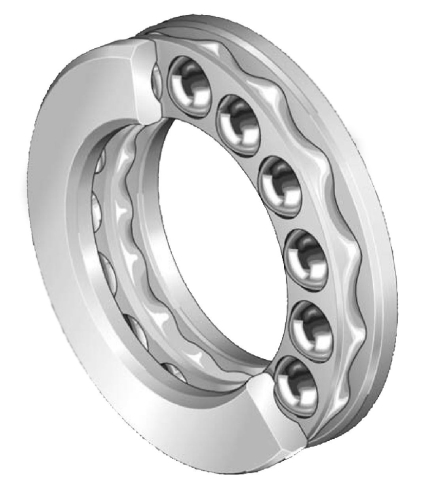 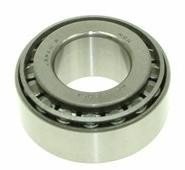 2. după forma constructivă a corpurilor de rulare	- rulmenți cu bile - a	- rulmenți cu role: cilindrice - c, conice - d, butoi - e	- rulmenți cu ace - b                 a                                             b
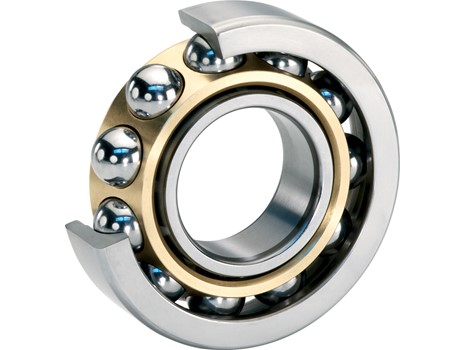 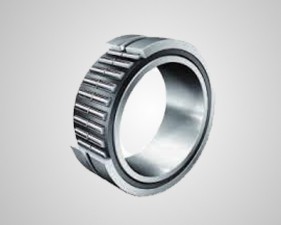 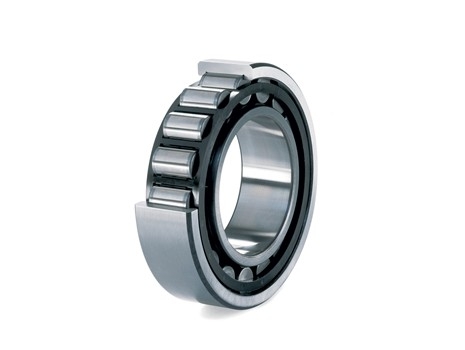 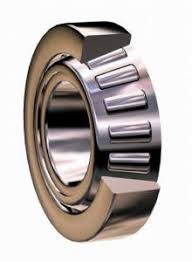 d
c
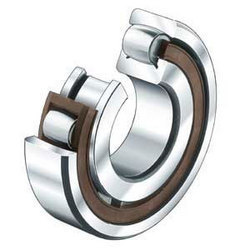 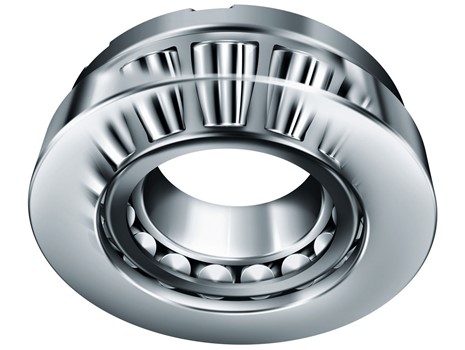 e
PĂRȚILE COMPONENTE ALE                              RULMENȚILOR-  rulmenții radiali și radiali-axiali se compun din:    - inel interior    - inel exterior    - colivia    - corpuri de rulare
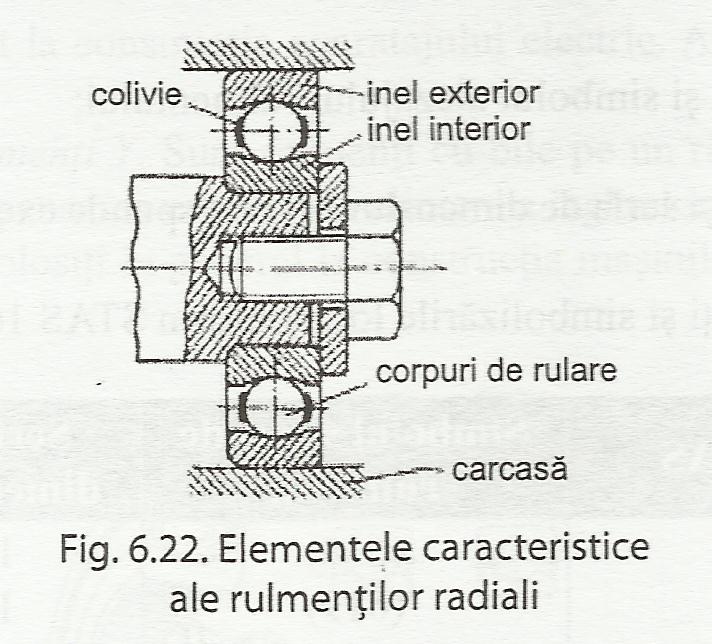 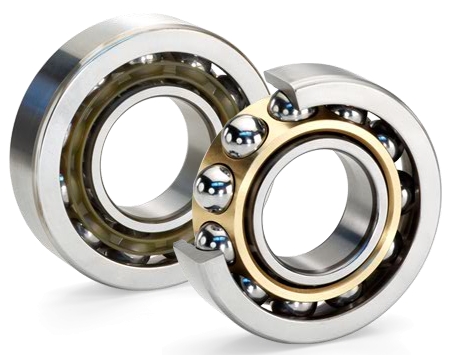 -  rulmenții axiali se compun din:	- inel inferior	- inel superior	- colivia	- corpuri de rulare
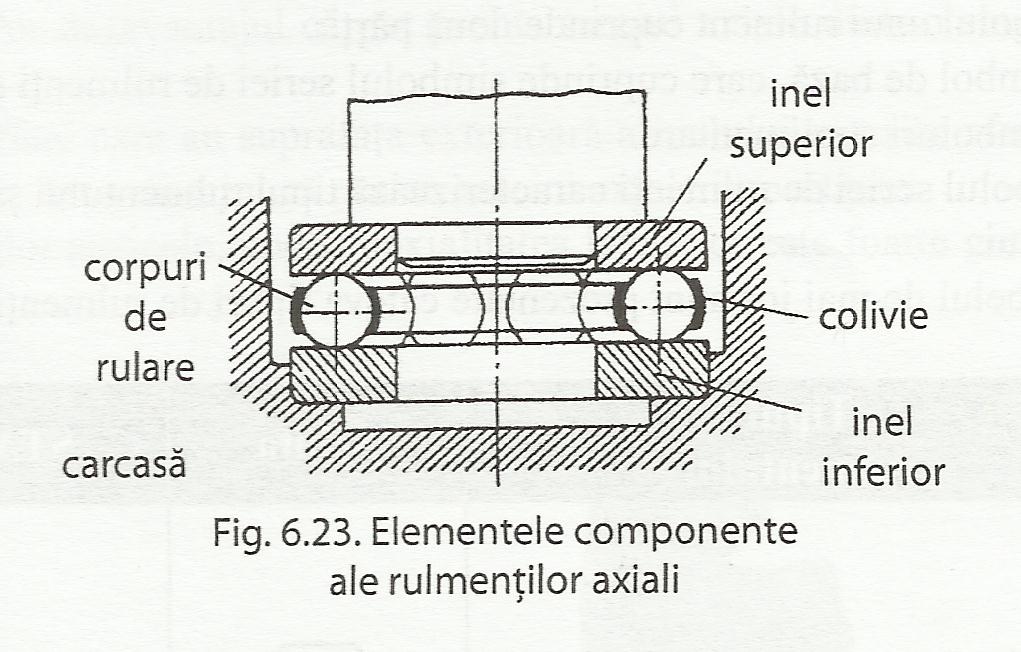 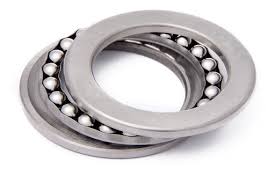 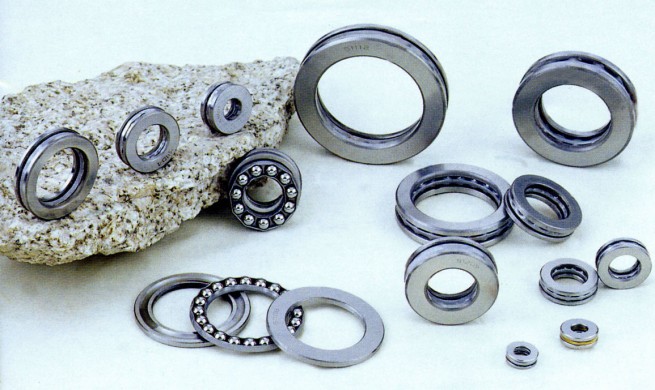 MATERIALE FOLOSITE LA             FABRICAREA RULMENȚILOR- inelele rulmenților se execută din oțel aliat special pentru rulmenți – RUL 1, RUL 2- corpurile de rulare se execută din oțel aliat de calitate-  colivia se execută din tablă de oțel presată, materiale neferoase (bronzuri, duraluminiu), materiale nemetalice (materiale plastice)
DOMENII  DE  UTILIZARE  PENTRU             RULMENȚI
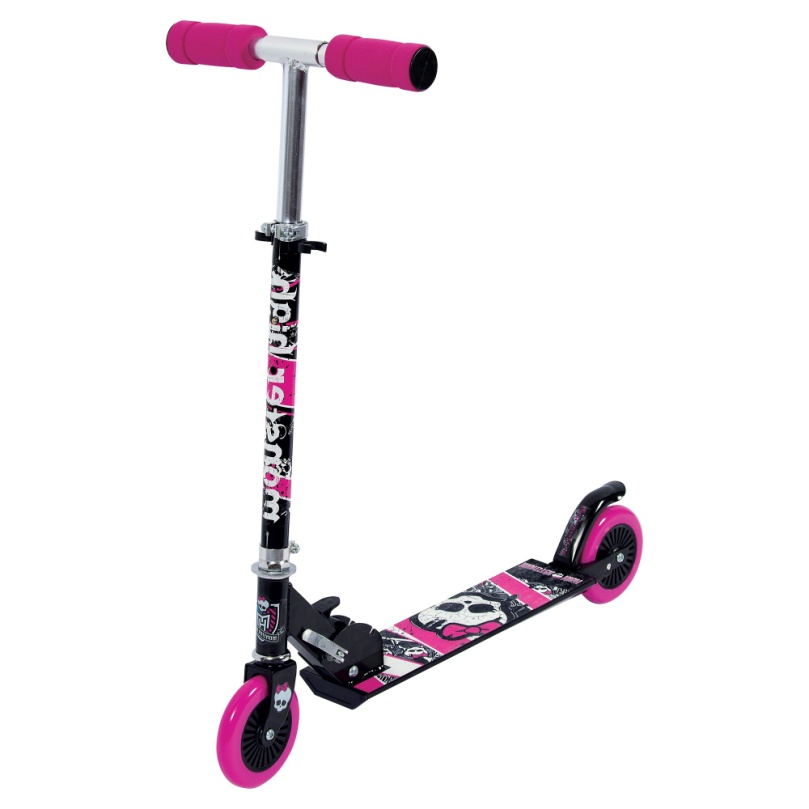 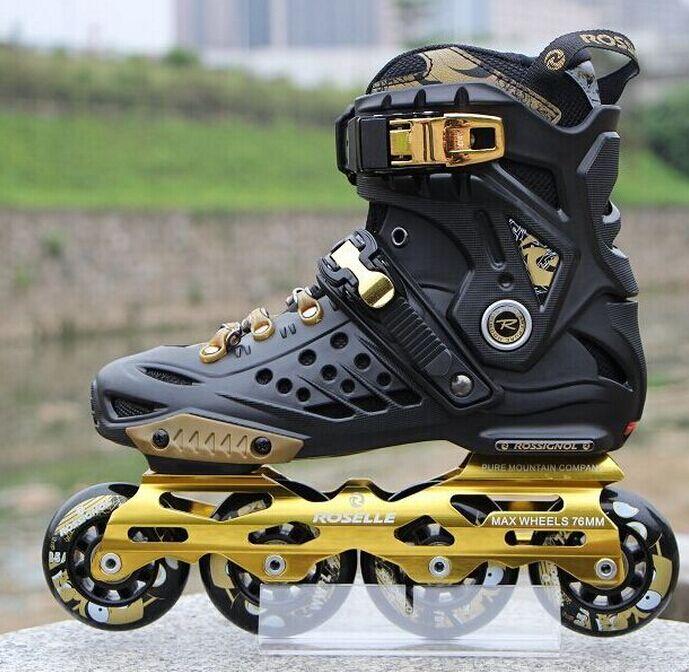 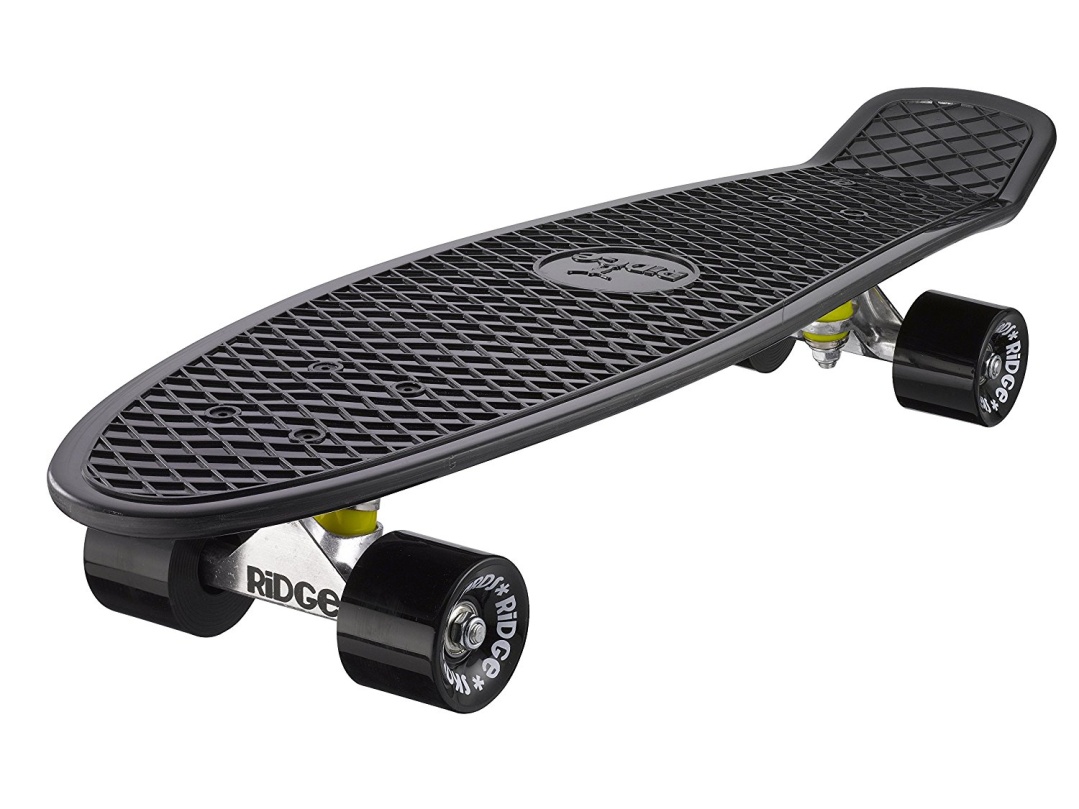 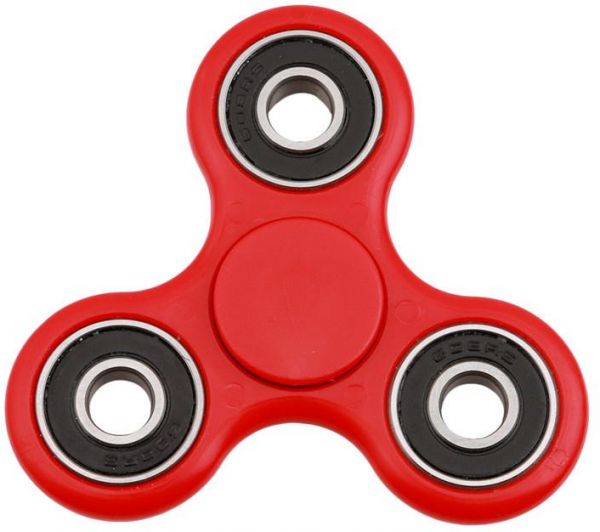 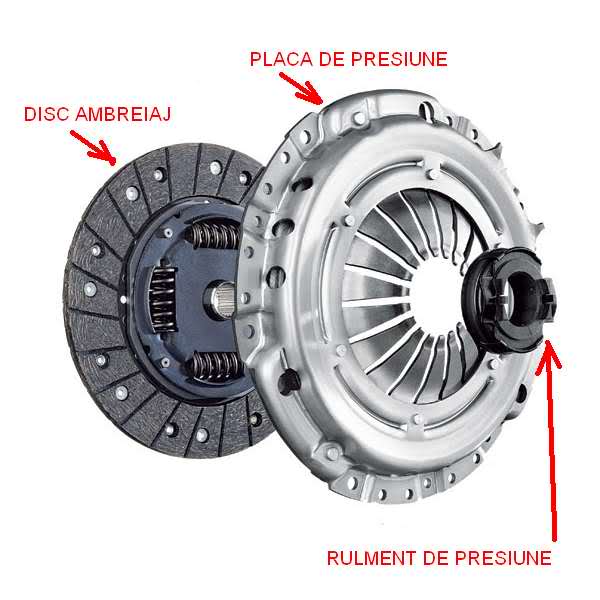 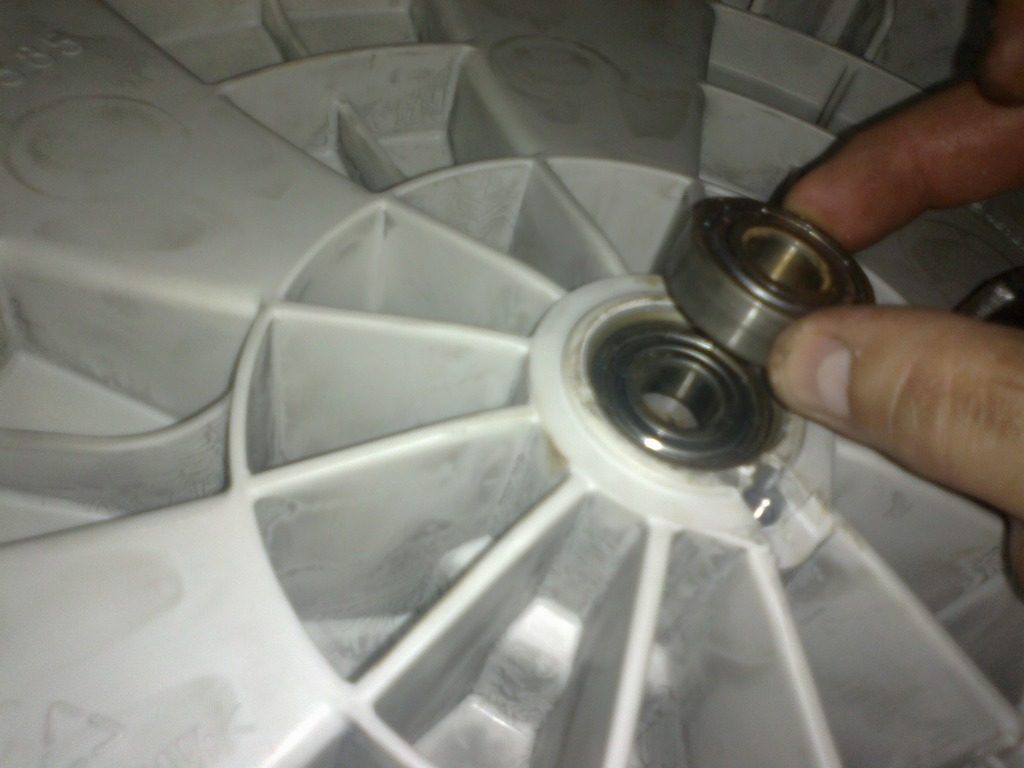 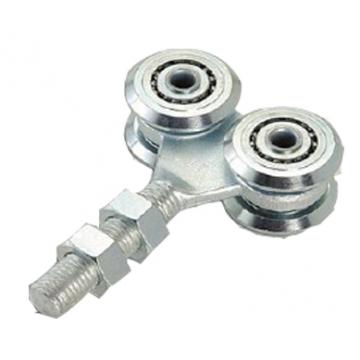 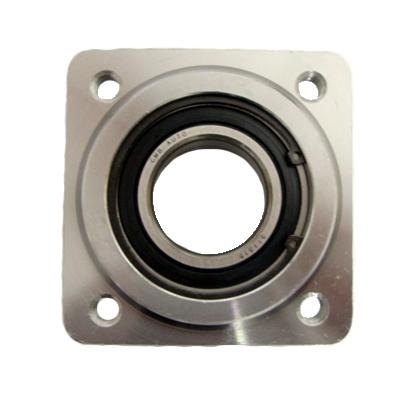 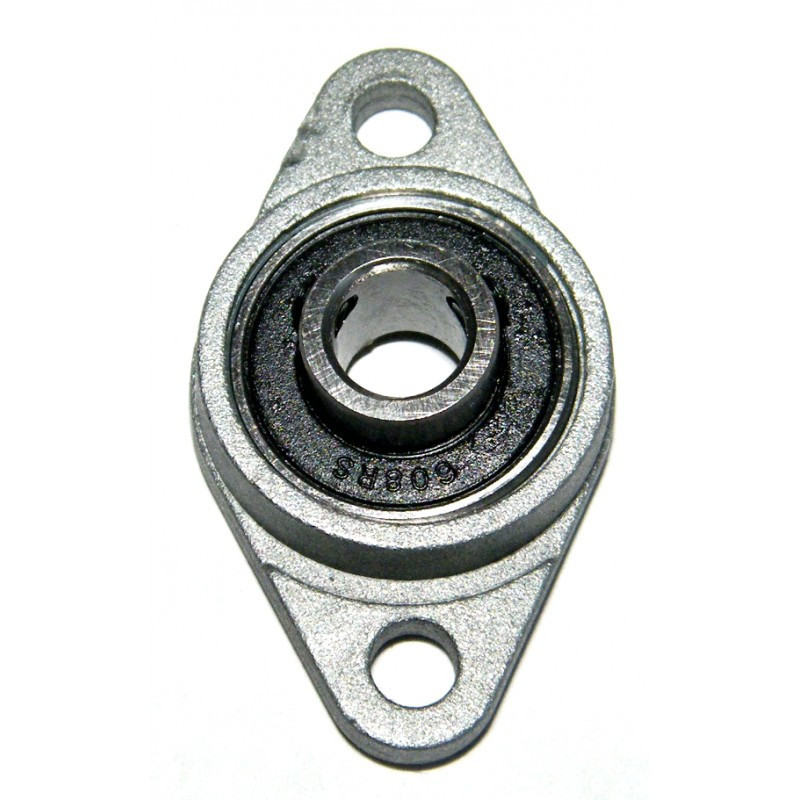 GATA !     S-A  TERMINAT !  
          CUM COMENTATI ?
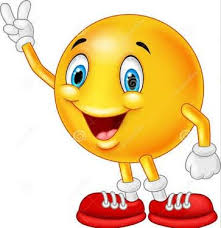 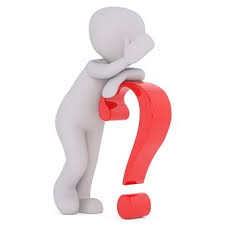